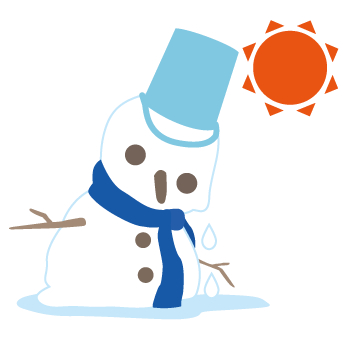 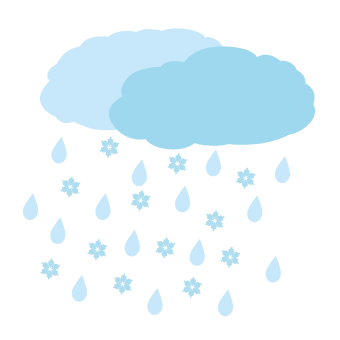 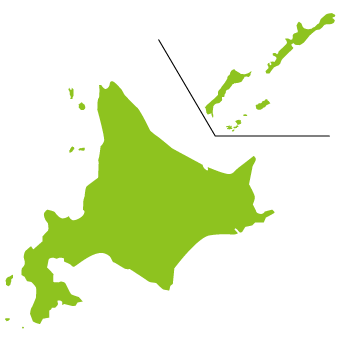 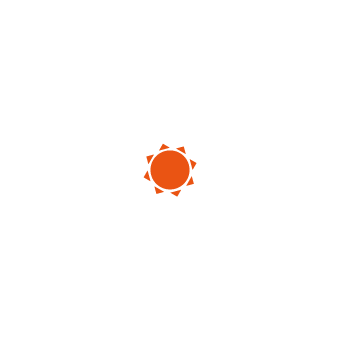 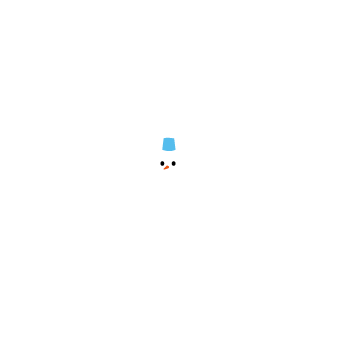 みぞれ
天気予報
溶ける雪だるま
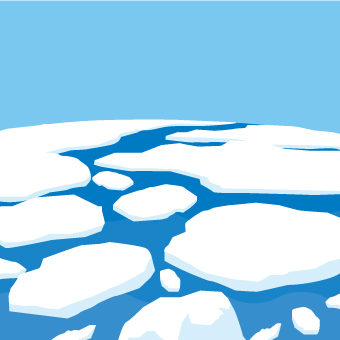 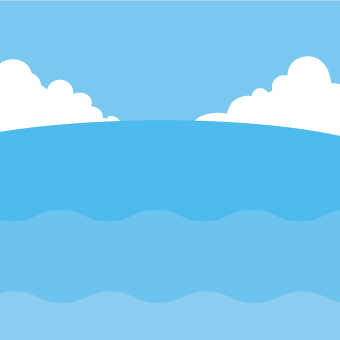 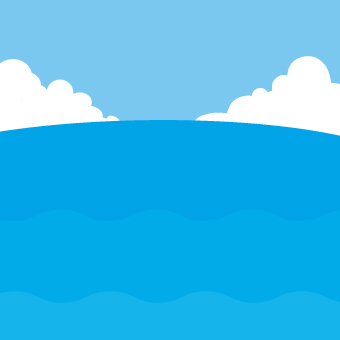 流氷
海
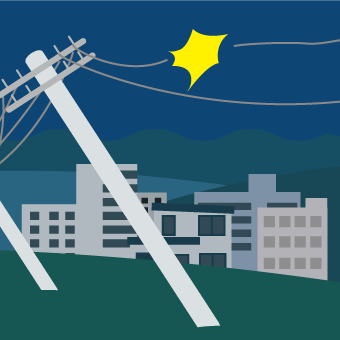 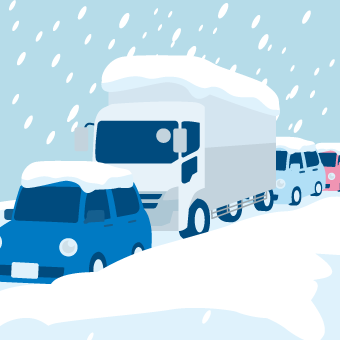 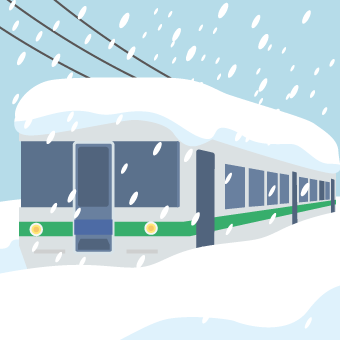 大規模停電
大雪渋滞
列車遅延
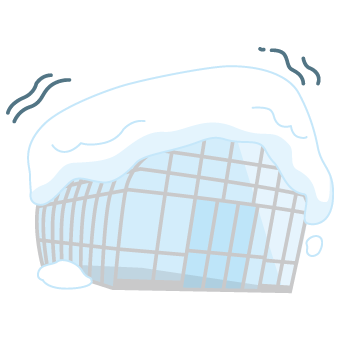 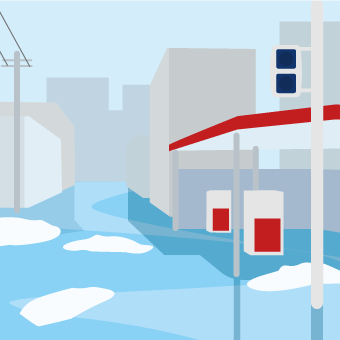 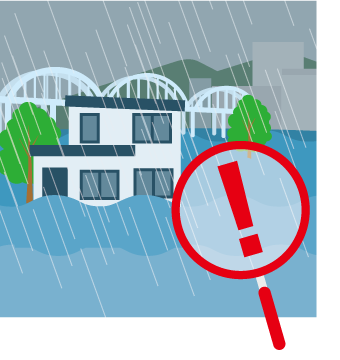 災害監視
融雪出水
雪過重
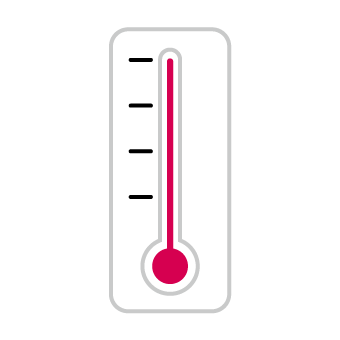 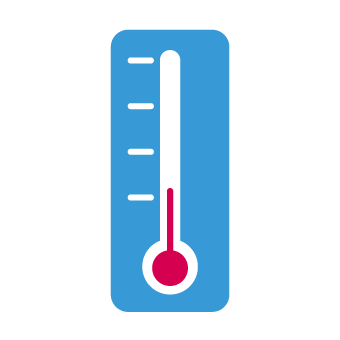 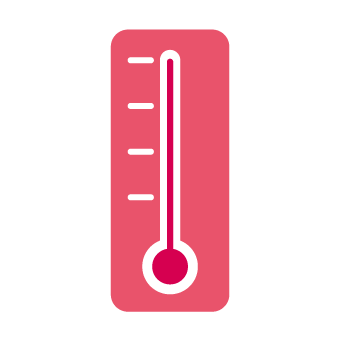 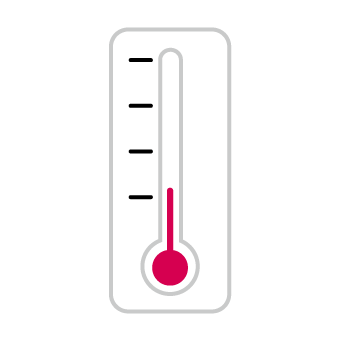 温度計
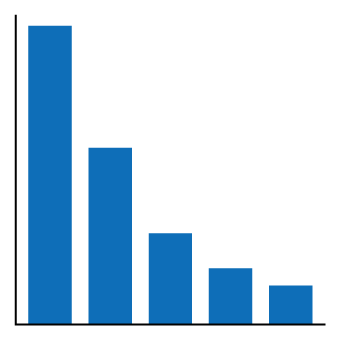 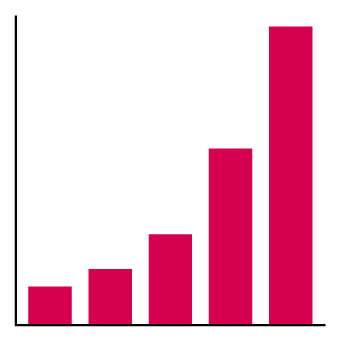 グラフ
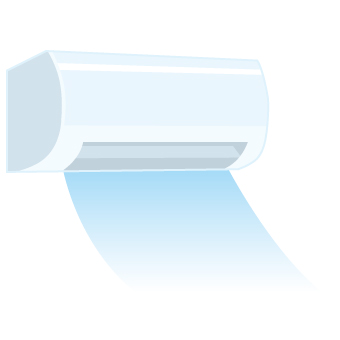 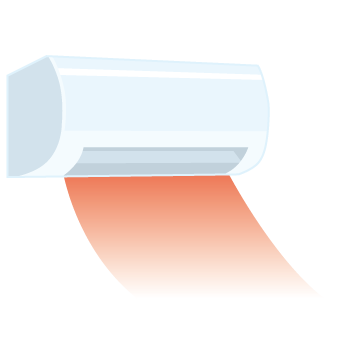 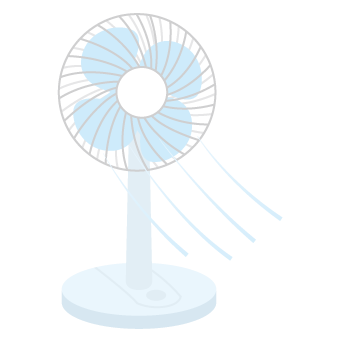 エアコン
扇風機
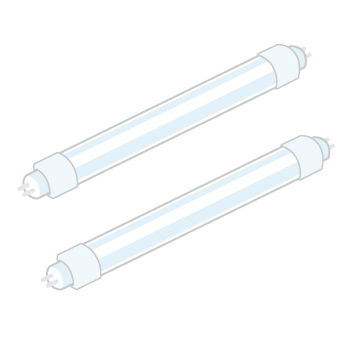 LED蛍光灯
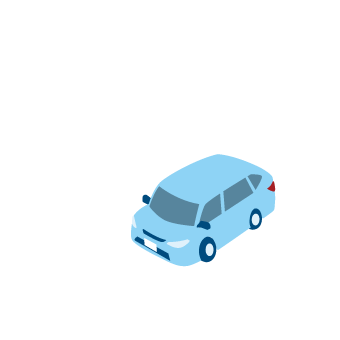 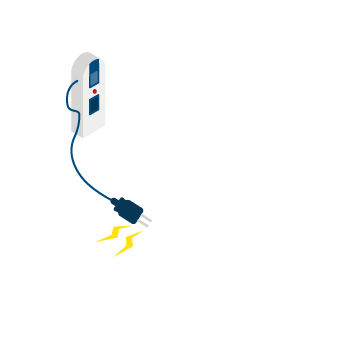 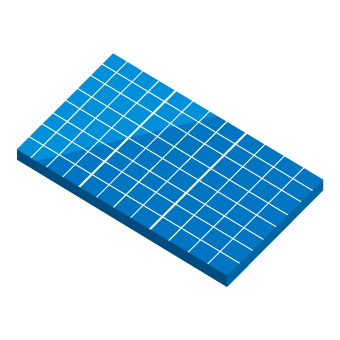 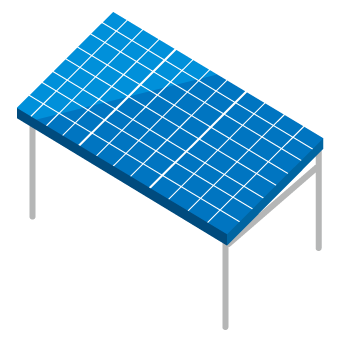 EV充電器　EV
ソーラーパネル
ソーラーカーポート
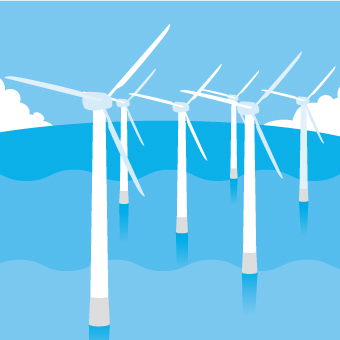 風力発電（洋上）
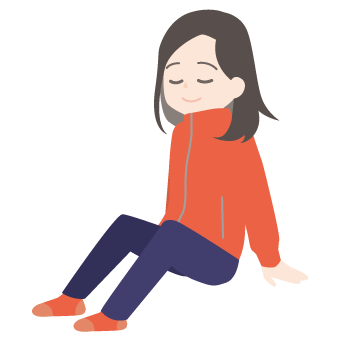 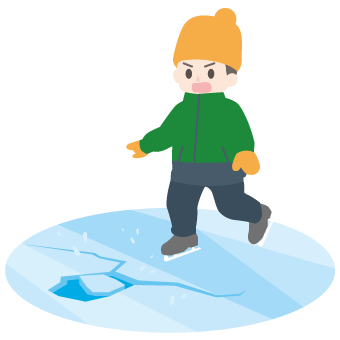 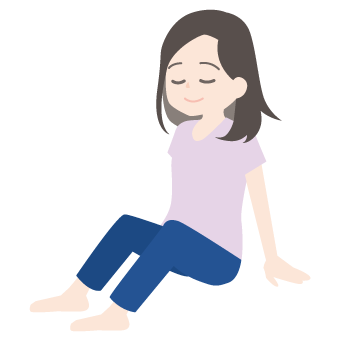 快適な人
スケート
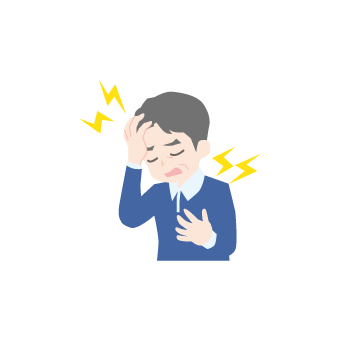 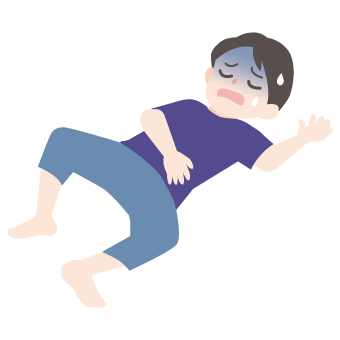 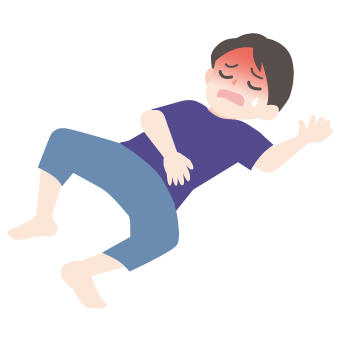 体調が悪い人
寝苦しい人
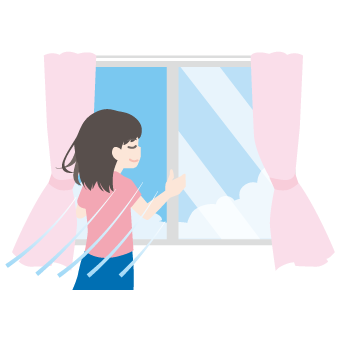 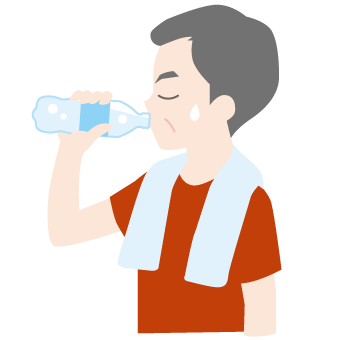 換気
水分補給
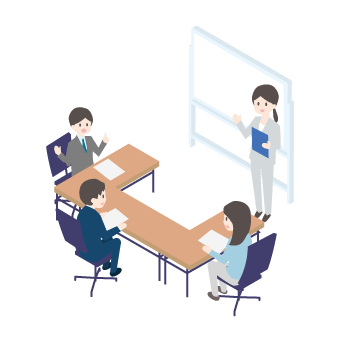 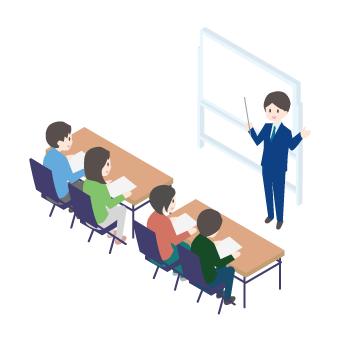 会議
セミナー
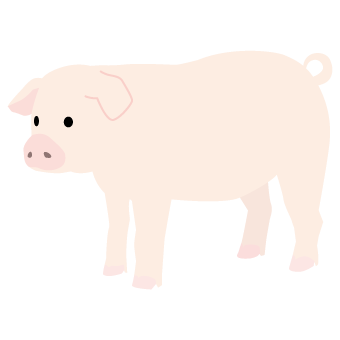 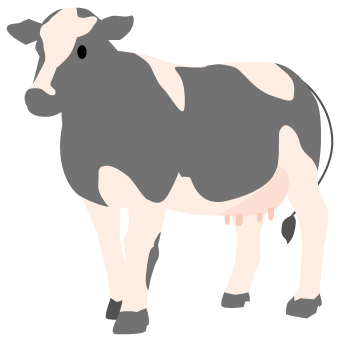 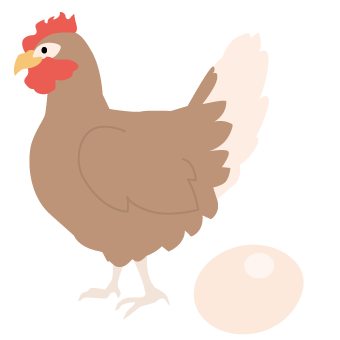 豚
乳牛
ニワトリ
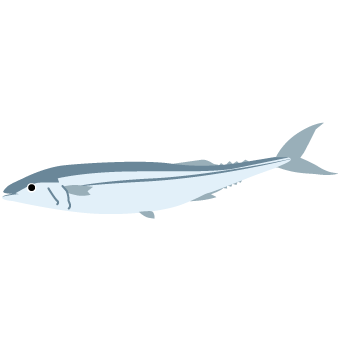 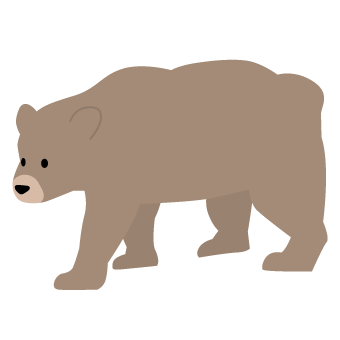 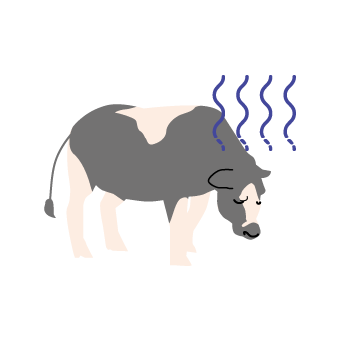 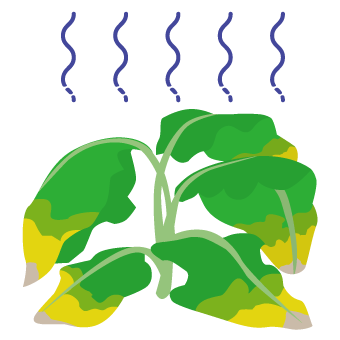 ヒグマ
作物の不良
サンマ
体調が悪い動物
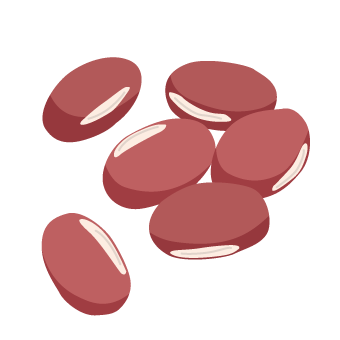 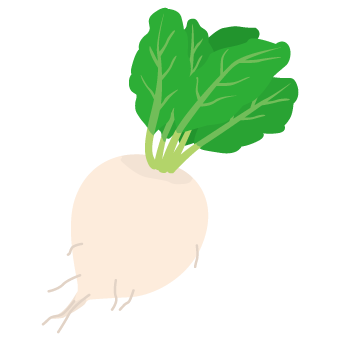 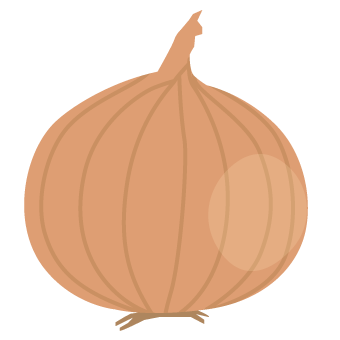 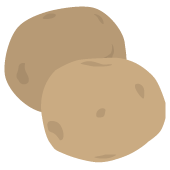 玉ねぎ
ジャガイモ
小豆
てん菜
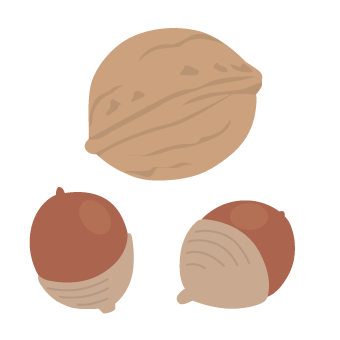 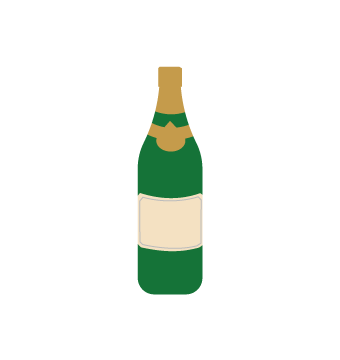 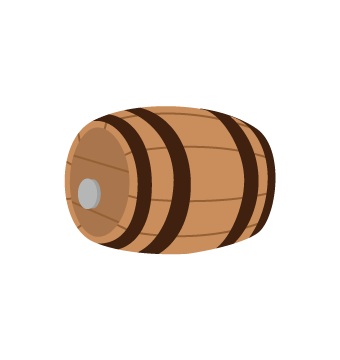 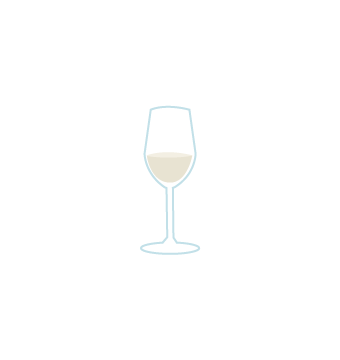 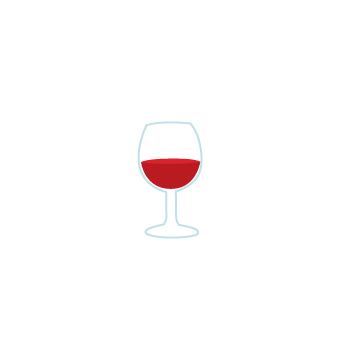 木の実
ワイン